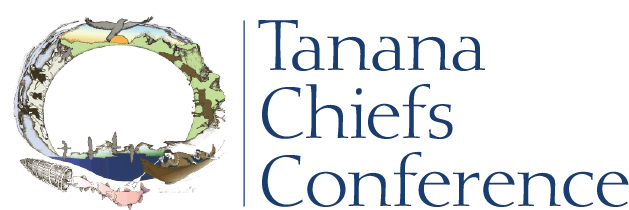 Sovereignty and Safety
Tanana Chiefs Conference Tribally Designated Tribal Peace Officer Program  
Darrell Hildebrand, Public Safety Manager
Darrell.Hildebrand@tananachiefs.org 
August 2022
[Speaker Notes: The reason we formed the Program- 
Tribal Government’s Exercising their Inherent Authority to Promote Safe and Healthy Communities During a Global Pandemic 

Kept Tribal Courts running to protect Children
Lower 48 Tribes shut down court. Alaska State Court shut down, etc…
Develop tribal laws to prevent village outbreaks
Used the Tribal Courts to enforce laws (on all person(s))
Tribal Federal Emergency Resolutions
COVID-19 Tribal Response Codes and Resolutions 
Established relationships with federal/state agencies  
Airlines 
Alcohol Marijuana Control Board 
Department of Transportation 
Business Owners]
HOLISTIC STRATEGY
[Speaker Notes: I want to recognize the leadership in the room, and countless hours of advocacy for the protection and safety all Alaska Native people. With all the hard work, we have seen acknowledgement and support from the Department of Justice and the Department of Interior, State of Alaska Dept. of Public Safety- to allow tribes in Alaska and other PL-280 to be eligible for justice related funding, Tribes would long unable to access. Senate Lisa Murkowski has been a strong advocate for the BIA Tribal Court funding and hopefully following VAWA, we can start pushing for BIA Law Enforcement funding for PL-280 State also.

We really appreciate This has been a great step in the right direction, and we need to continue the momentum, and remind the United State government and the State of Alaska, that our Tribes  and Tribal members wellbeing and safety are better under Tribal Self-Determination than when being ‘promised’ by the state and federal agencies that do not understand our needs and challenges our communities face. 
One of TCC’s pillars to achieve the organizations mission is Safe & Thriving Communities 
Through the direction of the Tribes, and through process mapping TCC has designed a Holistic Strategy to bridge the gaps that our tribal members and community members face when interacting with either the state or tribal justice system. 
We know this is often the lowest point of a persons life, (either having their children removed or being charged with a crime) and our role is to support and connect them to resources and help them work through obstacles. 
Tribal Government & Justice divisions main role  is a a means for our Tribe’s to self determine their own government systems, including your justice systems. 
We can no longer look at justice as just one of these bubbles, but all over them working together and for one cause. 
We heard our Chiefs and our Tribal members and we are listening ( Resolutions, Leadership Enforcement meetings.) We are actively working on Full Board Resolutions of our 37 Tribes including the establishment of our Tribal Peace Officer Program which I am sharing about today.
Through this approach we have been able to form a Tribal Justice steering committee, with a staff represented from all programs that a court client may need
We are working multiple projects: In the 2nd year of our victims services program- Tribal Protective Services, developing resources for Tribes to establish TPO positions in their villages, establishing a new tribally-driven Reentry program to serve both rural and urban tribal members, and a Healing to Wellness Diversion Court programs, through the development of a Regional Intertribal Court.]
Regional Tribal Peace Officer Model
Full Board Resolution establishing a TPO Program 
Developing a 5 year funding sustainability plan 
Securing Insurance for the Program 
Questions- Will you be detaining offenders; Will officers be armed; what is the role of TPO
Securing Start Up Funding 
Dept. of Justice CTAS COPS Grants- up to 5 years for Hiring, up to 3 years for equipment 
Discretionary Funding 
Office of Violence Against Women: Tribal Government Grant- COVID
[Speaker Notes: I want to recognize the leadership in the room, and countless hours of advocacy for the protection and safety all Alaska Native people. With all the hard work, we have seen acknowledgement and support from the Department of Justice and the Department of Interior, State of Alaska Dept. of Public Safety- to allow tribes in Alaska and other PL-280 to be eligible for justice related funding, Tribes would long unable to access. Senate Lisa Murkowski has been a strong advocate for the BIA Tribal Court funding and hopefully following VAWA, we can start pushing for BIA Law Enforcement funding for PL-280 State also.

We really appreciate This has been a great step in the right direction, and we need to continue the momentum, and remind the United State government and the State of Alaska, that our Tribes  and Tribal members wellbeing and safety are better under Tribal Self-Determination than when being ‘promised’ by the state and federal agencies that do not understand our needs and challenges our communities face. 
One of TCC’s pillars to achieve the organizations mission is Safe & Thriving Communities 
Through the direction of the Tribes, and through process mapping TCC has designed a Holistic Strategy to bridge the gaps that our tribal members and community members face when interacting with either the state or tribal justice system. 
We know this is often the lowest point of a persons life, (either having their children removed or being charged with a crime) and our role is to support and connect them to resources and help them work through obstacles. 
Tribal Government & Justice divisions main role  is a a means for our Tribe’s to self determine their own government systems, including your justice systems. 
We can no longer look at justice as just one of these bubbles, but all over them working together and for one cause. 
We heard our Chiefs and our Tribal members and we are listening ( Resolutions, Leadership Enforcement meetings.) We are actively working on Full Board Resolutions of our 37 Tribes including the establishment of our Tribal Peace Officer Program which I am sharing about today.
Through this approach we have been able to form a Tribal Justice steering committee, with a staff represented from all programs that a court client may need
We are working multiple projects: In the 2nd year of our victims services program- Tribal Protective Services, developing resources for Tribes to establish TPO positions in their villages, establishing a new tribally-driven Reentry program to serve both rural and urban tribal members, and a Healing to Wellness Diversion Court programs, through the development of a Regional Intertribal Court.]
Each Tribe in the Region (Region-based)
Tribal Resolution and/or Constitutional Authority to establish a Public Safety (Law Enforcement) Department 
Public Safety Codes 
Memorandum of Agreement with TCC to provide contracted Law Enforcement Services 
Tribal Council deputizes Regional Officer to enforce their laws while in their community 
Regional Officer cites Offenders to Tribal Court for Local Consequences 
Any victims referred to Tribal Protective Services Program
Each Tribe in the Region (Village-based- TCC employee)
Tribal Resolution and/or Constitutional Authority to establish a Public Safety (Law Enforcement) Department 
Public Safety Codes 
Memorandum of Agreement with TCC to provide contracted Law Enforcement Services
Tribe secures funding for contracted law enforcement services 
Tribe and/or TCC identifies a Village-Based TPO based applicant and hires  
Tribal Council deputizes Village Based Officer to enforce their laws
Village Based Officer cites Offenders to Tribal Court for Local Consequences 
Any victims referred to Tribal Protective Services Program
Each Tribe in the Region (Village-based- Tribal employee)
Tribes in TCC Region may request training and technical assistance from TCC to provide support to Tribal Government 
Templates for Tribal Resolutions for Establishing Police Dept. 
Code Development for Publics Safety Codes
TPO Recruitment support and assistance 	
Grant writing support
Invitation to VPSO/TPO related trainings 
One-on-Support Tribal Government trainings
Future Development Considerations
Implementation of VAWA Alaska Pilot Project?
If there is TCC Tribes interested
BIA approved / APSC approved Law Enforcement Center Training based in Alaska 
Partnerships with UAF – Police Academy and Tribal Government courses 
Partnerships with Dept. of Public Safety 
Partnership with Tribal Partners 
Considerations- Breaking up academy to improve recruitment efforts, geographical location- Interior (possibly Fairbanks)
Contact for more info:
If you have any questions/comments for the presenters, please contact any of the following below and we can connect you:

tribalenforcementgroup@tananachiefs.org 

Darrell Hildebrand ext. 3269

Brittany Madros ext. 3132